Connaissez-vous bien la maitresse ?
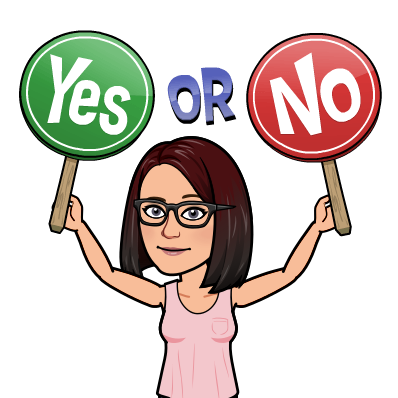 QUESTION # 1
La couleur préférée de la maitresse est …
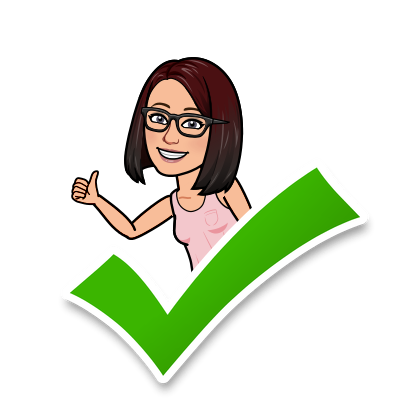 Le vert anis
Le bleu turquoise
Le violet
QUESTION # 2
Les pays préférés de la maitresse sont …
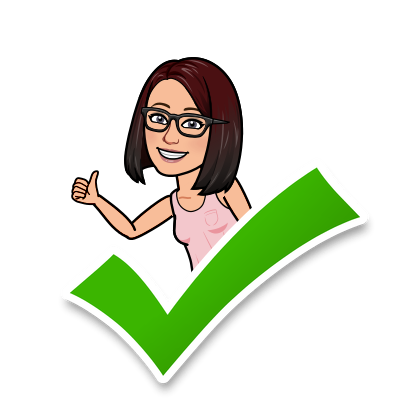 La France
L’Autriche
L’Espagne
L’Espagne
Le Mexique
L’Italie
L’Italie
Le Maroc
Le Brésil
QUESTION # 3
Le plat préféré de la maitresse est …
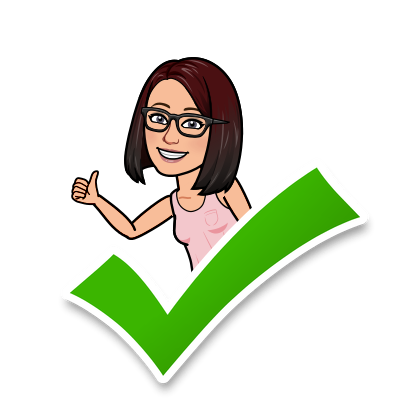 La tartiflette
Le kébab
La paëlla
QUESTION # 4
La maitresse a fait des études …
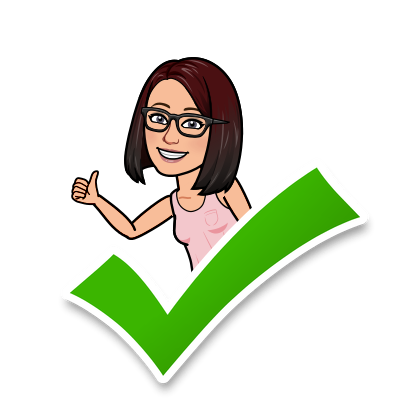 D’art
D’histoire
De langues étrangères
QUESTION # 5
La maitresse préfère les vacances…
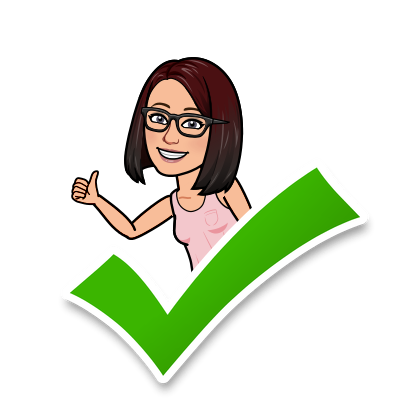 À la mer
À la montagne
À la campagne
QUESTION # 6
Le fils de la maitresse s’appelle…
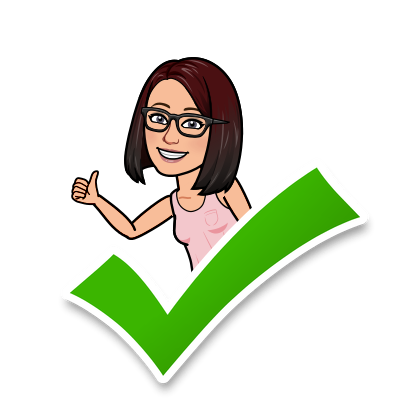 Théo
Léo
Cléo
QUESTION # 7
La maitresse préfère le chocolat…
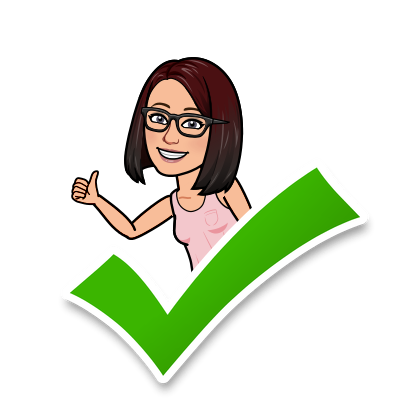 Au lait
Noir
Blanc
QUESTION # 8
La maitresse est dans l’école depuis…
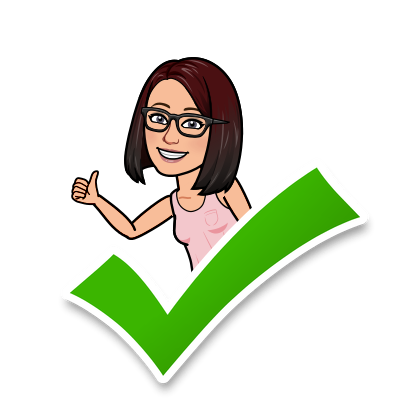 5 ans
8 ans
10 ans
QUESTION # 9
La maitresse a …
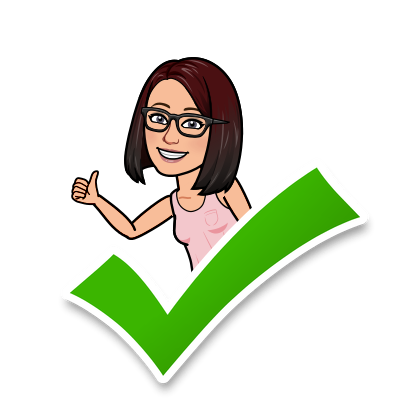 Un chat
Un chien
Un poisson rouge
QUESTION # 10
La fleur préférée de la maitresse est…
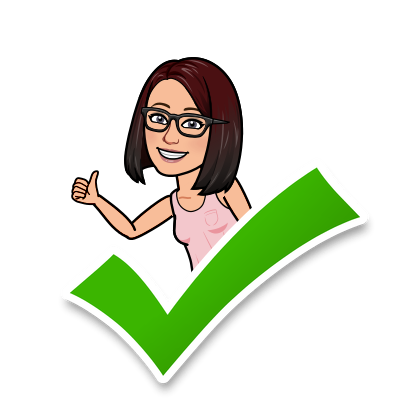 La tulipe
La rose
L’orchidée
Alors ? Combien de bonnes réponses ?
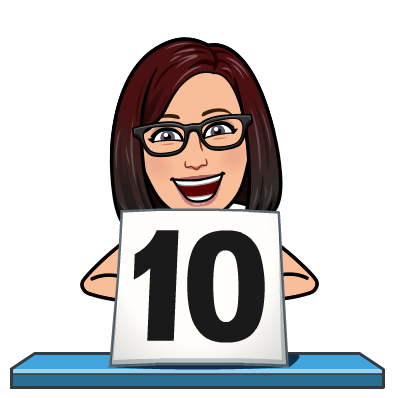